iOS Entwicklung
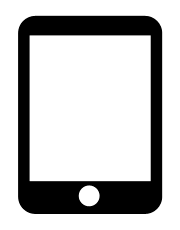 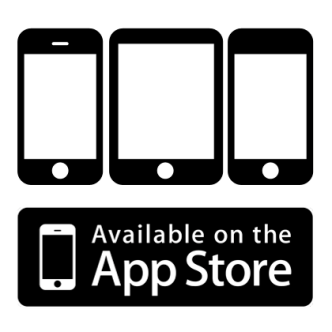 Einführung
Thomas Kruse, 14.12.2011
iOS-Entwicklung - Einführung
Warum?
Chancen
Voraussetzungen 
Entwicklungsprozess
Entwicklungsumgebungen
Nativ
Alternativ
Zusammenfassung
Wie?
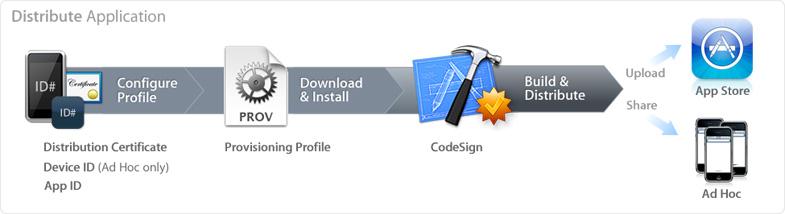 14.12.2011
iOS-Entwicklung
Seite 2
Chancen – der Markt
Große installierte Basis (Stand 10/2011)
> 146 Millionen iPhones
>   61 Millionen iPads
Wenig Hardware/Software-Variationen
Weltweiter Marktplatz mit > 500.000 Apps
Reisen
Automotive
Gesundheit
Spiele	
…
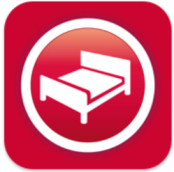 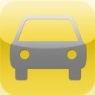 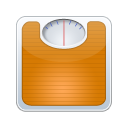 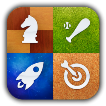 14.12.2011
iOS-Entwicklung
Seite 3
Chancen – eigene Entwicklung
Spiele-Apps
Repeat itMemospiel
It‘s QuiztimeWissensspiel

Health-Care-App
Youri (Entwicklungsnamen, App in Projektierungsphase)
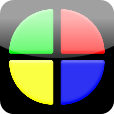 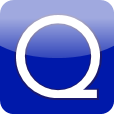 14.12.2011
iOS-Entwicklung
Seite 4
iOS-Entwicklung - Übersicht
Chancen
Voraussetzungen 
Entwicklungsprozess
Entwicklungsumgebungen
Nativ
Alternativ
Zusammenfassung
Wie?
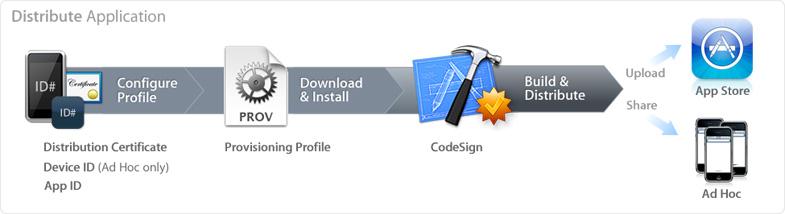 14.12.2011
iOS-Entwicklung
Seite 5
Voraussetzungen
Hardware
iDevice (iPhone, iPod touch, iPad)
Mac (MacBook, Mac mini, iMac, Mac Pro)
Software
OS X Lion (OS X 10.7.x)
Xcode 4.2.x für Lion
iOS 5.x auf dem iDevice
Teilnahme am Apple-Developer-Program
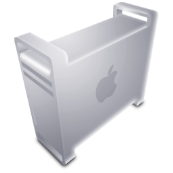 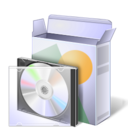 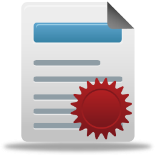 14.12.2011
iOS-Entwicklung
Seite 6
iOS-Entwicklung - Übersicht
Chancen
Voraussetzungen 
Entwicklungsprozess
Entwicklungsumgebungen
Nativ
Alternativ
Zusammenfassung
Wie?
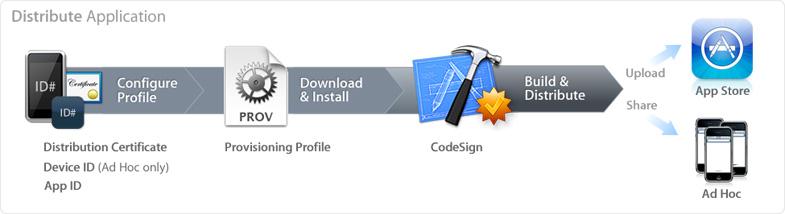 14.12.2011
iOS-Entwicklung
Seite 7
Entwicklungsprozess
14.12.2011
iOS-Entwicklung
Seite 8
(1,2) Account/-Certificate
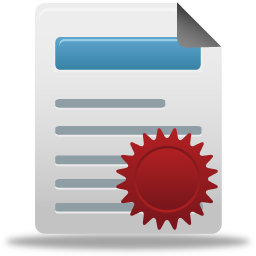 Apple-Developer-Program: http://developer.apple.com/programs/ios/

Registrierung als iOS Developer ($99 p.a.)
Registrierung der Entwickler-Hardware 
Entwickler-Certificate anfordern
In lokale Key Chain eintragen
 Team Provisioning Profile nun einsatzbereit
14.12.2011
iOS-Entwicklung
Seite 9
(3) Development iDevices
Eigenes iDevice kann direkt zum Entwickeln und Testen verwendet werden
Fremde iDevices müssen als Test-Devices registriert werden (max. 100)
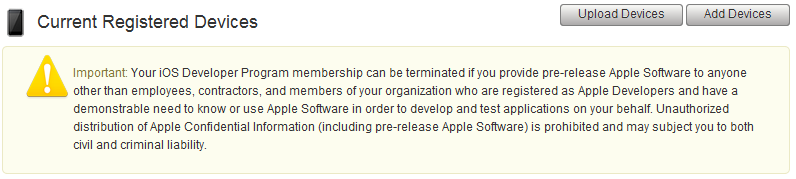 14.12.2011
iOS-Entwicklung
Seite 10
Entwicklungsprozess
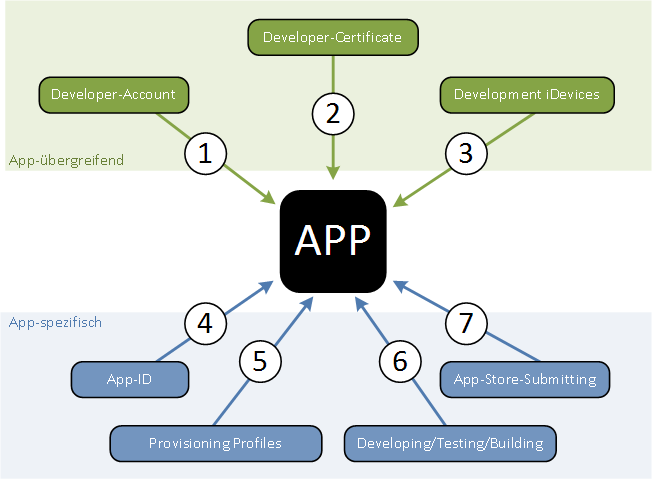 14.12.2011
iOS-Entwicklung
Seite 11
(4) App-ID
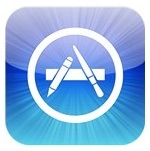 Eindeutige ID (versionsübergreifend)
Apple-ID, Bundle-ID, StockKeepingUnit
Metadaten (versionsspezifisch, aber fix für Version)
App-Name, Icon
App Store-Kategorien (2) und Subkategorien (2)
Kontakt-Informationen
Beschreibung, und Screenshots (lokalisiert)
Preis und Märkte mittels Price-Tiers
420226475
de.kruse-it.geelong
20110001
14.12.2011
iOS-Entwicklung
Seite 12
(5) Provisioning Profiles
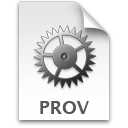 Alle Apps müssen signiert sein ( Profiles)
Ad Hoc Provisioning Profile
Für Entwicklungszwecke
An Development-iDevices gebunden
Distribution Provisioning Profile
Für App Store Distribution
Wird für finalen Build für App Store genutzt
Profiles werden im Development-Portal erstellt und in lokale Key Chain eingetragen
14.12.2011
iOS-Entwicklung
Seite 13
(6) Developing/Testing/Building
14.12.2011
iOS-Entwicklung
Seite 14
(7) App-Store-Submitting
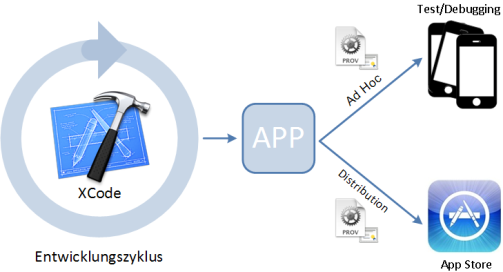 Prüfen, ob Binary alle Files enthält
Icon, Splash-Screens …
Prüfen aller Meta-Daten durch Apple Ready for Upload
Upload des Binaries mit Application Loader Ready for Review
Review der App durch Apple (ca. eine Woche) Ready for Sale
14.12.2011
iOS-Entwicklung
Seite 15
iOS-Entwicklung - Übersicht
Chancen
Voraussetzungen 
Entwicklungsprozess
Entwicklungsumgebungen
Nativ
Alternativ
Zusammenfassung
Wie?
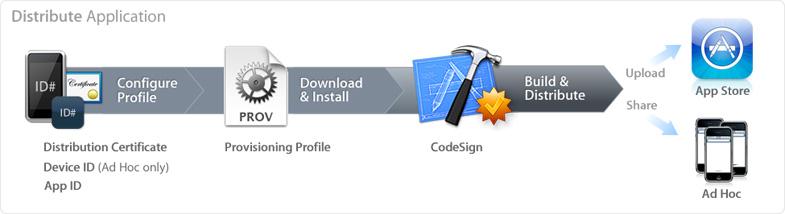 14.12.2011
iOS-Entwicklung
Seite 16
Entwicklungsumgebungen
Nativ:
Xcode		(frei)

Alternativ: (besonders für Spiele-Entwicklung)
Corona 	$199 p.a.
Cocos 2D 	(frei)
iTorque 2D 	$149
MonoTouch	$399
…
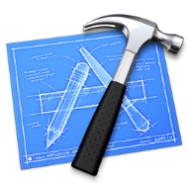 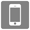 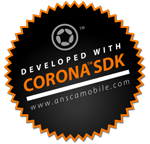 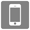 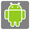 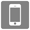 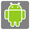 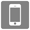 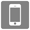 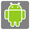 14.12.2011
iOS-Entwicklung
Seite 17
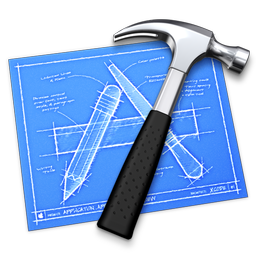 Xcode - IDE
Projektverwaltung inkl. Templates
Source-Editor (Syntax-Highlighting, Intellisense, Refactoring…)
Sehr mächtiger Interface-Builder (GUI)
Debugging und Remote-Debugging
Zugriff auf alle iOS-APIs
Entwicklung basiert auf Objective-C
14.12.2011
iOS-Entwicklung
Seite 18
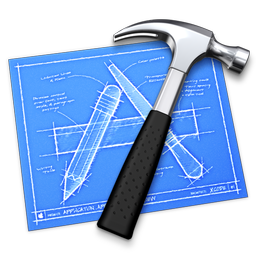 Xcode - IDE
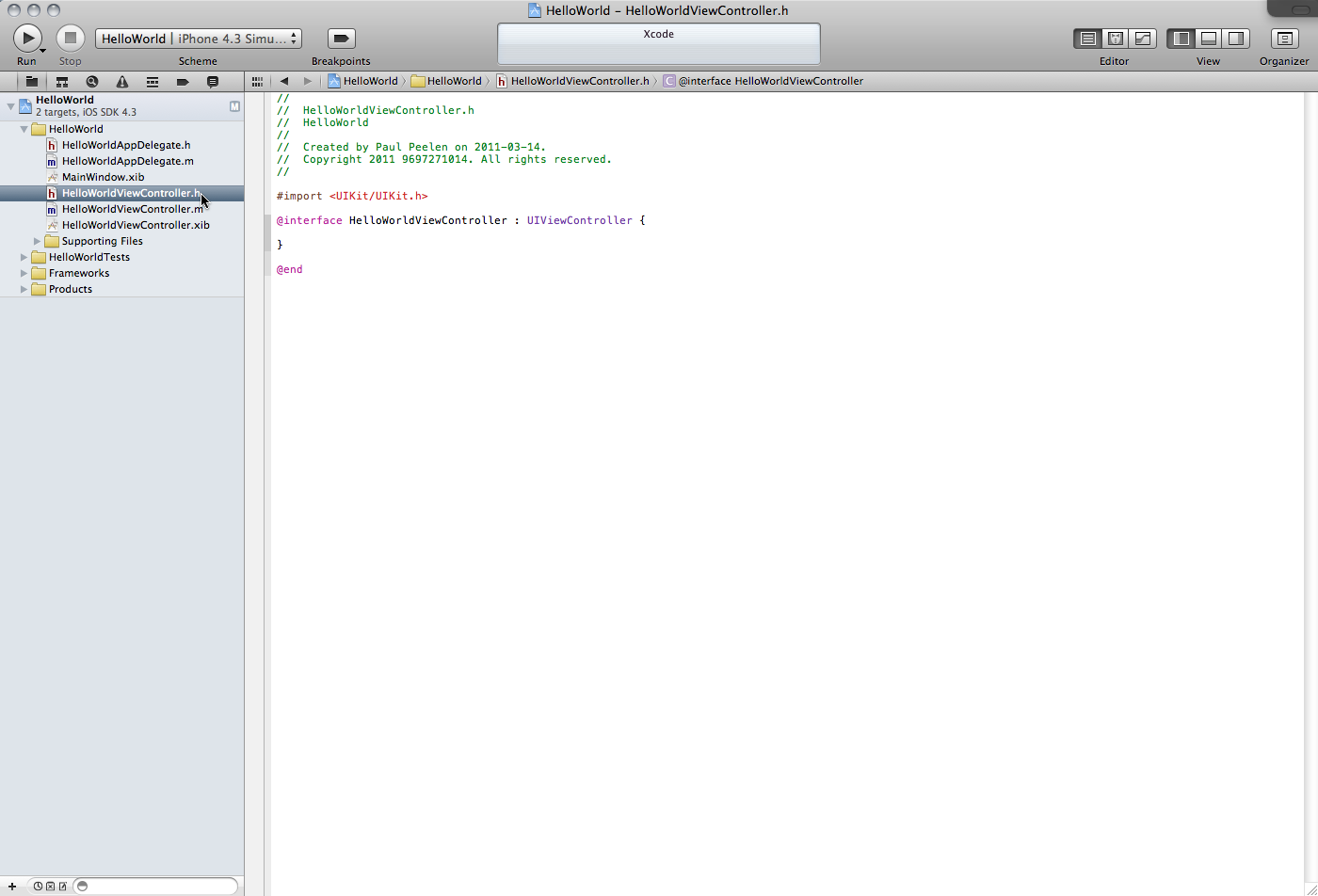 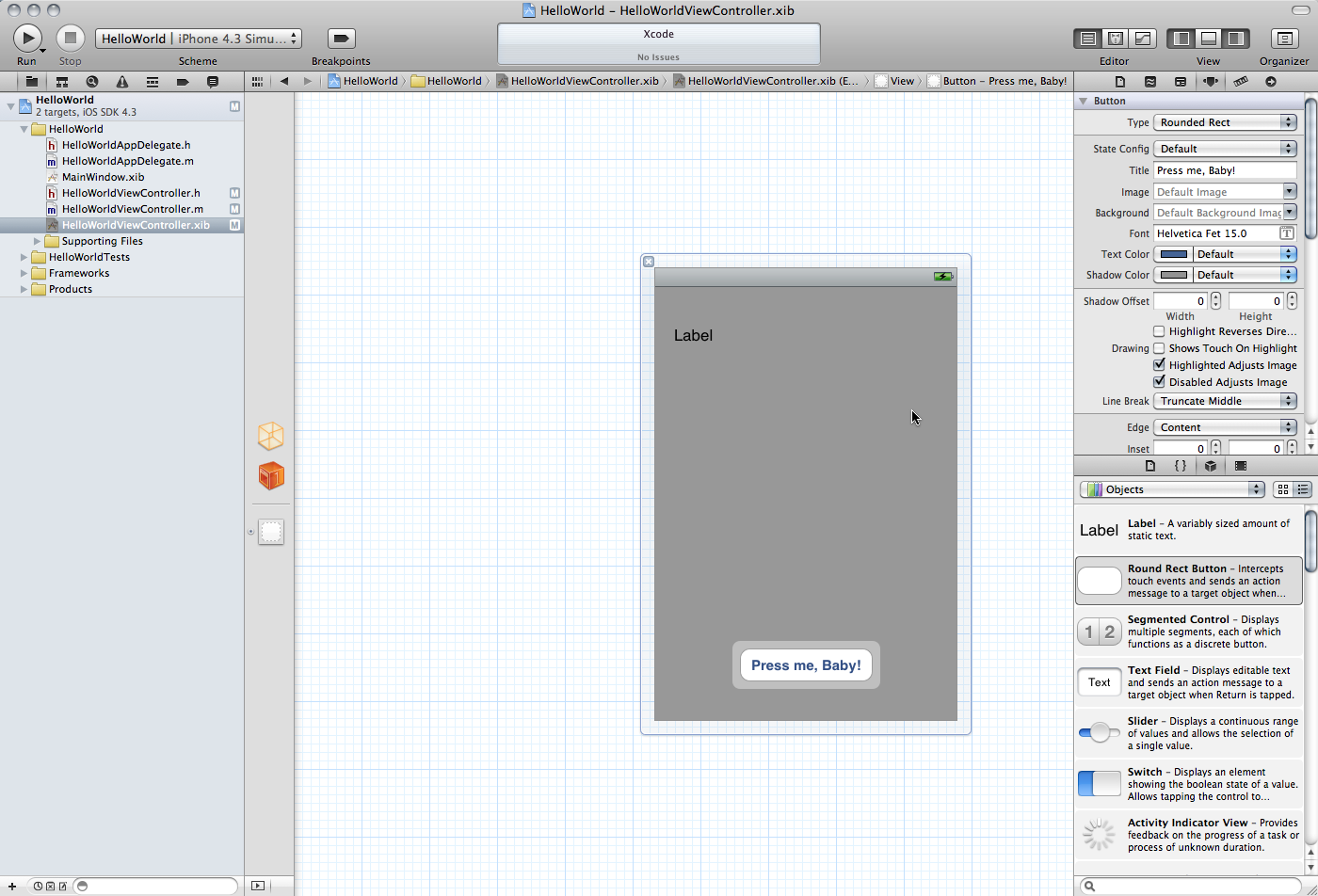 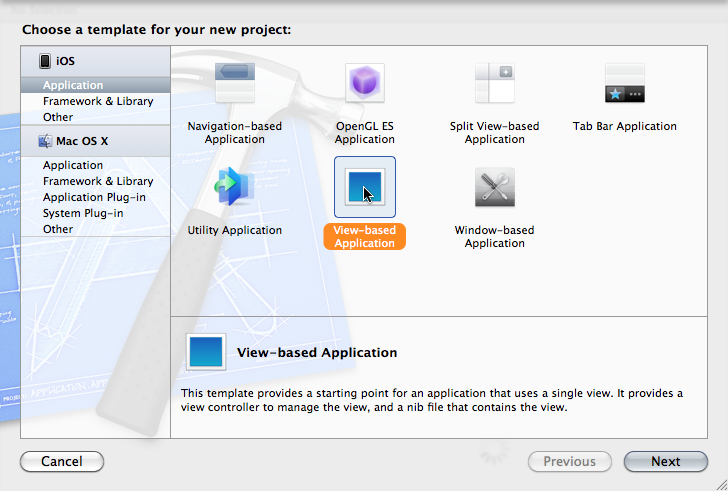 14.12.2011
iOS-Entwicklung
Seite 19
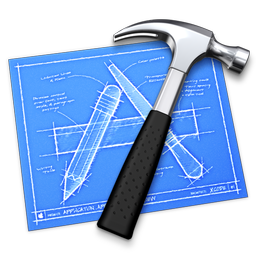 Xcode – Objective-C
Superset von C
Enthält OO-Erweiterungen
Verwendet Annotations
Frameworks: 
Foundation
UIKit: buttons, sliders, popups, texts, images…
Core Graphics, Core Animation, Core Audio, …
OpenGL
14.12.2011
iOS-Entwicklung
Seite 20
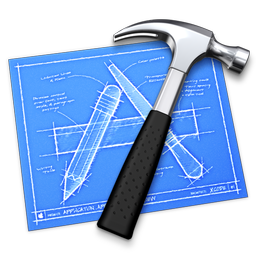 Xcode - Entwicklungsprozess
14.12.2011
iOS-Entwicklung
Seite 21
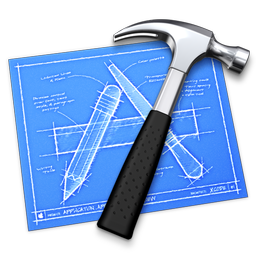 Xcode - Vor-/Nachteile
Vorteile
Kostenlos
Gute Dokumentation
Bietet Zugriff auf alle iDevice-Eigenschaften
Immer up-to-date (Apple-Developer-Program)
Nachteile
Sehr komplex
Hoher Einarbeitungsaufwand
14.12.2011
iOS-Entwicklung
Seite 22
Corona - Übersicht
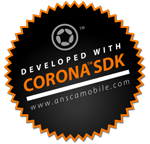 Ist nach eigener Aussage „the world‘s #1 mobile development platform“Support/kontinuierliche Weiterentwicklung 
Benötigt Xcode für iOS-SDK, kapselt iOS SDK 
Basiert auf Lua (Skriptsprache)
Nutzt OpenGL für Grafik
Enthält leistungsfähige Physics-Engine
Reduziert Entwicklungskomplexität
14.12.2011
iOS-Entwicklung
Seite 23
Corona - Entwicklung
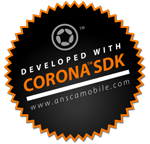 14.12.2011
iOS-Entwicklung
Seite 24
Corona – Beispiel (1)
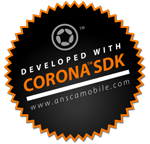 Position
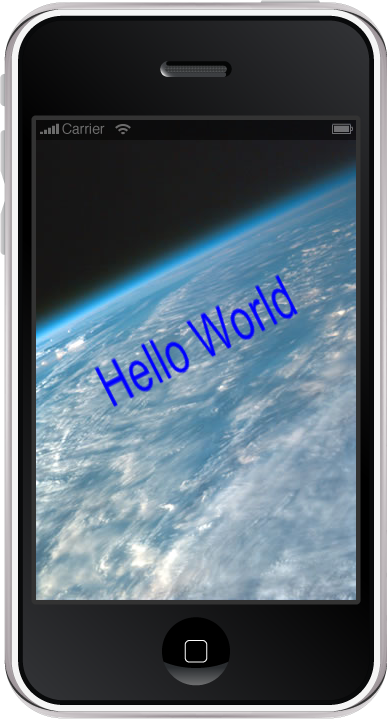 Zeichensatz
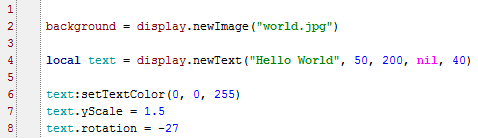 Größe
14.12.2011
iOS-Entwicklung
Seite 25
Corona – Beispiel (2)
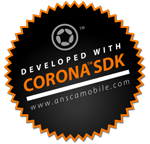 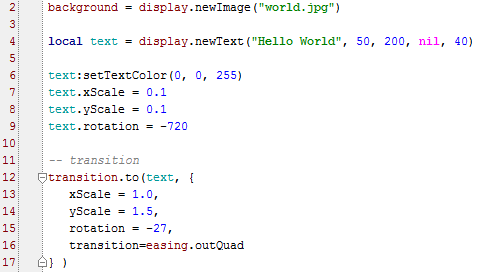 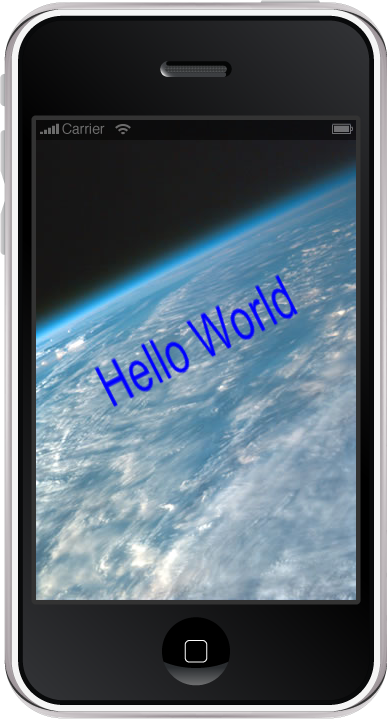 Text wird rotierend größer
14.12.2011
iOS-Entwicklung
Seite 26
Corona - Eigenschaften
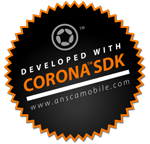 Objekte unterliegen der Physik (Gravity, Friction, Acceleration)
Objekte können verbunden sein (verschiedene Arten von „Joints“)
Objekte können kollidieren oder sich durchdringen
Reaktion erfolgt ereignisgesteuert
14.12.2011
iOS-Entwicklung
Seite 27
Corona - Vor-/Nachteile
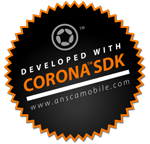 Vorteile
Sehr schnell Anfangserfolge
Reduziert Komplexität 
Enthält Physics-/Animationsframework
Nachteile
Lua nicht OO, nicht typ-, „ressourcensicher“
Kein Debugging auf Device
Nur für Spiele geeignet
Kein Durchgriff auf natives API
14.12.2011
iOS-Entwicklung
Seite 28
Zusammenfassung
iOS-Entwicklung ist „anders“, erfordert in jedem Fall aufwendige Einarbeitung
iOS-Entwicklung ist komplex 
Native iOS-Programmierung
Gesamtprozess nicht zu unterschätzen
Alternative FWs für spezifische Einsatzzwecke

iOS-Programmierung bietet viel Potential und macht viel Spaß!
14.12.2011
iOS-Entwicklung
Seite 29
Reader
Dieser Vortraghttp://www.Kruse-IT.de/canvasPublications.htm#publication-03
iDevice-Sales chartshttp://de.wikipedia.org/wiki/Apple_iPhonehttp://www.zdnet.de/news/41556643/gartner-ipad-verkaufszahlen-steigen-bis-2015-auf-149-millionen.htm
Apple-Developer-Programhttp://developer.apple.com/programs/ios/
Apple iTunes Connecthttp://itunesconnect.apple.com
iOS-Hello worldhttp://paulpeelen.com/2011/03/17/xcode-4-ios-4-3-hello-world/
Mobile Gaming-SDKshttp://www.burtonsmediagroup.com/blog/2010/06/game-engines-for-iphone-ipad-android-cocos2d-corona-torque-unity-3d/
Corona SDKhttp://www.anscamobile.com/
14.12.2011
iOS-Entwicklung
Seite 30